There is a flower in the garden with ___ butterflies. Some more land on the flower. Now there are ___ altogether. How many butterflies flew onto the flower?
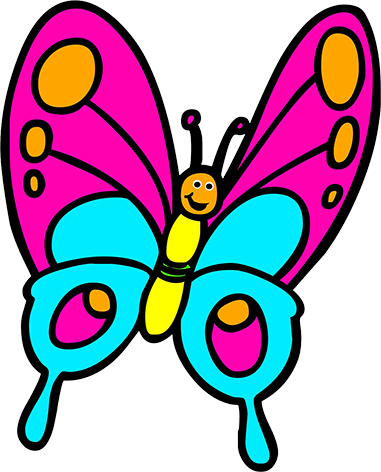 There are ____fish in a pond. Some fish join them and there are ____ . How many fish joined them?
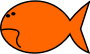 There are ____ lollies in a jar. Lisa puts some more lollies inside the jar to make ____. How many lollies did Lisa add?
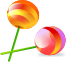 There are ___ chickens in a coop. Some more move into the coop and now there are ____ . How many chickens are in   the coop?
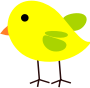 There are ____ flies in a room and some more fly in. There are now ___ flies. How many flew into the room?
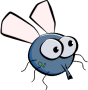 Tom has ____ new trains and his brother Freddy breaks some. Now there are ___ trains. How many did Freddy break?
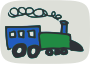 There are ____ new teddy bears at the toy shop. More are delivered and now there are ____. How were delivered?
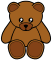 There are ____ boys on the bus. Some more get on and now there are ____. How many boys got on the bus?
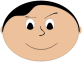 There are ____ apples in a basket and then a farmer puts some more inside to make ___ apples. How many apples did the farmer add?
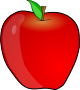 Benjamin has ____ oranges. He buys some more and now he has ____. How many oranges did he buy?
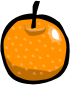 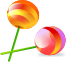 Sally has ____ lollies. She buys some more and now she has____. How many lollies did she buy?
Miss Smith has ____ children in her class. Some more children join her  class and now she has _____. How many children joined her class?
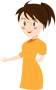 Samantha has ____ hair brushes and Anne gives her some more. Now Samantha has ____ How many did Anne give her?
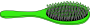 Annie has ____ lollipops and is given some more. Now she has ____. How many lollipops did Annie get given?
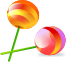 Lizzy has ____ pencils and she buys some more. Now she has ____ How many pencils did she buy?
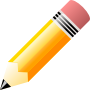 Jamie has ____ bricks and needs ____ to build his house. How many bricks does Jamie need to buy?
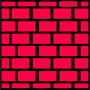 Tim picked ____ apples and Sally picked some more. Now they have ____. How many apples did Sally pick?
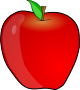 There are ____ jovis in a drawer and Bobby placed some more inside. Now there are ____ in the drawer. How many jovis did Bobby add?
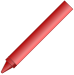 Dan had ____ playing cards. He bought some more and now he has ____. How many did he buy?
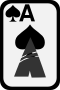 Billy had ____ marbles. He won some more in a game and now he has ____. How many did he win?
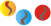 Jay had ____ socks and lost some. Now he has___ socks. How many did Jay lose?
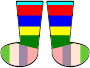 Jimmy had ___ trumpets and he bought some more. Now he has ___. How many did Jimmy buy?
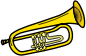 Belle has ____ bananas. She grows  some more and she has ___ altogether. How many did she grow?
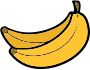 Jasmine has ____ bells. She buys some more. Now she has ___. How many bells did Jasmine buy?
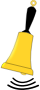 Rebecca had ____ t-shirts. She bought some more and now she has ___. How many t-shirts did Rebecca buy?
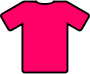 Charlie has ____ pairs of jeans. He won some in a competition and now he has ___. How many pairs of jeans     did he win?
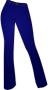 Robert has ___ cushions. He buys some more and now he has____. How many did he buy?
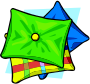 Bill has ___ pairs of shoes. He buys some more and now he has ___. How many pairs of shoes did he buy?
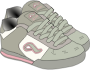 Helen had ____ white shirts. She buys some more and now she has ___. How many white shirts did she buy??
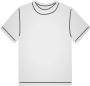 Christy had ____ tennis balls. She    wins some more in a raffle and now she has ___. How many did she win?
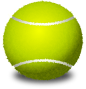